Percorsi su grafi, Sottoalberi Comunie Programmazione Dinamica
Fabio Massimo Zanzotto
Percorso su grafi
Ritorniamo all’indietro:

Data la rappresentazione di un grafo come archi tra nodi 
/* e(X,Y) */
Scrivere il predicato:
/* path(X,Y) */
che sia vero se esiste un percorso tra X e Y
Percorso su grafi
Esempio:



e(a,b).
e(b,c).
e(c,d).
e(d,e).
e(f,e).
e(a,e).
b
c
a
d
e
f
Soluzione 1
path(X,Y):- e(X,Y).
path(X,Y):- e(X,Z), path(Z,Y).
Soluzione 2
path(X,Y):- e(X,Y).
path(X,Y):- path(X,Z), e(Z,Y).
Percorso su Grafi
Come porre i limiti di ricerca alla Soluzione 2?
Cominciamo…
Scrivere il predicato
/*path(X,Y,PATH)*/
Vero se esiste un percorso tra X ed Y e PATH è la lista dei nodi visitati.
Percorso su grafi con limite
Soluzione 2 - modificata
path(X,Y,[X,Y]):- 
	e(X,Y).
path(X,Y,P):- 
	path(X,Z,P1), e(Z,Y),
	lastelem(P,Y,P1).
Percorso su grafi con limite
Come porre i limiti di ricerca alla Soluzione 2?
Cominciamo…
Scrivere il predicato
/*path(X,Y,PATH,MAX)*/
Vero se esiste un percorso tra X ed Y, PATH è la lista dei nodi visitati e il cammino ha un numero di nodi minore di MAX.
Percorso su grafi con limite
Soluzione 2 - modificata
path(X,Y,[X,Y],MAX):-
	MAX >= 2, 
	e(X,Y).
path(X,Y,P,MAX):- 
	hasmaxlength(P,MAX),
	MAX1 is MAX – 1,
	path(X,Z,P1,MAX1), 
	e(Z,Y),
	lastelem(P,Y,P1).
hasmaxlength(_,MAX):-	
	MAX < 0, !, fail.
hasmaxlength([],MAX):-
	MAX >= 0.

hasmaxlength([_|R],MAX):-
	MAX1 is MAX -1,
	 hasmaxlength(R,MAX1).
Percorso su grafi con limite
Soluzione 2 - modificata
path(_,_,_,MAX):-
	MAX <  0, !, fail.
path(X,Y,[X,Y],MAX):-
	MAX >= 2, 
	e(X,Y).
path(X,Y,P,MAX):- 
	MAX1 is MAX – 1,
	path(X,Z,P1,MAX1), 
	e(Z,Y),
	lastelem(P,Y,P1).
Programmazione dinamica
La programmazione dinamica prevede:

la memorizzazione delle computazioni intermedie 

per diminuire la complessità temporale a scapito di quella spaziale.

La programmazione dinamica è utilissima quando ci sono dei predicati ricorsivi che dentro di se usano risultati precedentemente computati
Programmazione dinamica
Fibonacci

Similitudine tra Alberi
Programmazione dinamica
Numero di Fibonacci

fib(1) = 1
fib(2) = 1
fib(N) = fib(N-1)  + fib(N-2).
Fibonacci: prima!
Scrivere il predicato 
fib(X,N)
vero se X è un intero e N è il numero di fibonacci ad esso associato.
Fibonacci: prima!
fib(1,1).
fib(2,1).
fib(N,F):-
	N > 2,
	N1 is N - 1, fib(N1,F1),
	N2 is N - 2, fib(N2,F2),
	F is F1 + F2.
Fibonacci dinamico
:- dynamic fib/2.
fib(1,1).
fib(2,1).
fib(N,F):-
	N > 2,
	N1 is N - 1, fib(N1,F1),
	N2 is N - 2, fib(N2,F2),
	F is F1 + F2,
	asserta(fib(N,F)).
Programmazione Dinamica
Similitudine tra alberi in funzione del numero di sottoalberi in comune
k(T1,T2,N) 
è vera se T1 e T2 sono alberi ed essi hanno in comune N sottoalberi
VP
VP
V
NP
V
NP
VP
VP
D
N
V
V
NP
NP
D
D
N
N
delivers
delivers
a
Prog Din: Similitudine tra alberi
I sottoalberi
VP
V
NP
D
N
delivers
a
talk
Prog Din: Similitudine tra alberi
Prog Din: Similitudine tra alberi
Data il predicato T(t) che fornisce tutti i sottoalberi





The kernel may be written as: 

k(T1,T2,N) è vero se N = | T(T1)T(T2) |
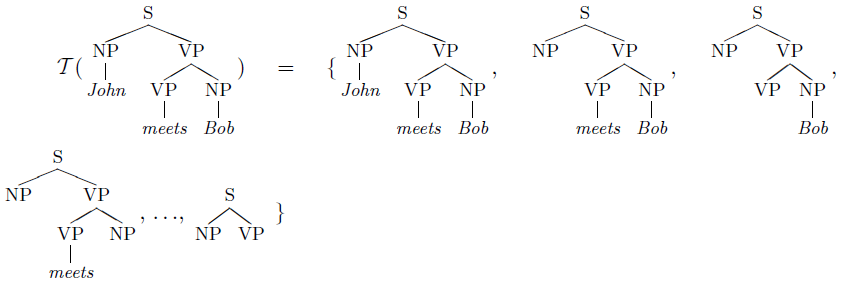 Soluzioni
La strada verso la soluzione dinamica:
Ricerca esaustiva

Versione ricorsiva

Versione ricorsiva con programmazione dinamica
Ricerca esaustiva
Scrivere il predicato:
k(T1,T2,N) 
vero se T1 e T2 sono alberi ed essi hanno in comune N sottoalberi, usando le proprietà descritte.

Rappresentiamo albero come:

tree(F,LIST_OF_SUBTREES).
Ricerca esaustiva
k(T1,T2,N):-
	t(T1,ST1),
	t(T2,ST2),
	intersect(ST1,ST2,LST),
	length(LST,N).
Ricerca esaustiva
t(T,STL):-
	bagof(ST,st(T,ST),STL).
st_r(tree(A,_), tree(A,[])).
st_r(tree(A,R),tree(A,R1)):-
	st_l(R,R1).
st_l([],[]).
st_l([X|R],[X1|R1]):- st(X,X1), st_l(R,R1).
st(T, T1):- st_r(T,T1).
st(tree(A,R),T1):-
	member(T,R), st(T,T1).
Ricerca esaustiva
Esercizio
Realizzare 
intersect(A,B,A_I_B)
vero se A e B sono liste con ripetizioni e A_I_B è una lista che contiene gli elementi di A e B eventualmente ripetuti
Versione ricorsiva
Un passo all’indietro
Dato un albero t, quanti sottoalberi ha?
Focalizziamoci sui sottoalberi che partono dalla radice
R
D(ch1)
D(ch2)
…
D(chn)
D(R)=i (1+ D(chi)) 		se R non è terminale
D(R)=0			se R è terminale
Versione ricorsiva
[Collins and Duffy, ACL 2002] evaluate  in O(n2):
Versione ricorsiva
Scrivere il predicato:
k(T1,T2,N) 
vero se T1 e T2 sono alberi ed essi hanno in comune N sottoalberi, usando la definizione ricorsiva.
Versione ricorsiva
delta(tree(X,[]),tree(X,[]),1):- !.
delta(tree(X,RX),tree(X,RX1),N):-
	sons(RX,SX), sons(RX1,SX)
	subdelta(RX,RX1,N), !.
delta(_,_,0):- !.

subdelta([],[],1).
subdelta([T1|R1],[T2|R2], N):-
	delta(T1,T2,N1),
	subdelta(R1,R2, NR),
	N is (1 + N1)*NR.
Versione ricorsiva
k(T1,T2,N):-
	bagof(ST1,complete_st(T1,ST1),STL1),
	bagof(ST2,complete_st(T2,ST2),STL2),
	sum_deltas(STL1, STL2,N).

complete_st(T,T).
complete_st(tree(_,S),T):- 
	member(T1,S), complete_st(T1,T).
Versione ricorsiva
sum_deltas([], _,0).
sum_deltas([ST|STL1], STL2,N):-
	sum_deltas1(ST,STL2,N1),
	sum_deltas(STL1, STL2,N2),
	N is N1 + N2.
sum_deltas1(_,[],0).
sum_deltas1(ST,[ST2|STL2],N):-
	!, delta(ST,ST2,N1),
	sum_deltas1(ST, STL2,N2),
	N is N1 + N2.
Versione ricorsiva con programmazione dinamica
Scrivere il predicato:
k(T1,T2,N) 
vero se T1 e T2 sono alberi ed essi hanno in comune N sottoalberi, usando la definizione ricorsiva e memorizzando i risultati parziali di delta in delta_m.
Versione ricorsiva con programmazione dinamica
:- dynamic delta_m/3.

delta_m(x,x,0).
Versione ricorsiva con programmazione dinamica
delta(T1,T2,N):- delta_m(T1,T2,N).
delta(tree(X,[]),tree(X,[]),1):- !.
delta(tree(X,RX),tree(X,RX1),N):-
	sons(RX,SX), sons(RX1,SX)
	subdelta(RX,RX1,N), !, 	assert(delta_m(tree(X,RX),tree(X,RX1),N).
delta(_,_,0):- !.
Versione ricorsiva con programmazione dinamica
k(T1,T2,N):-
	bagof(ST1,complete_st(T1,ST1),STL1),
	bagof(ST2,complete_st(T2,ST2),STL2),
	sum_deltas(STL1, STL2,N),
	retractall(delta_m(_,_,_)),
	assert(delta_m(x,x,0)).
Esercizi
Implementare ciò che manca :-)